Создание поля для ДИП «ЖИПТО»
Группа № 7
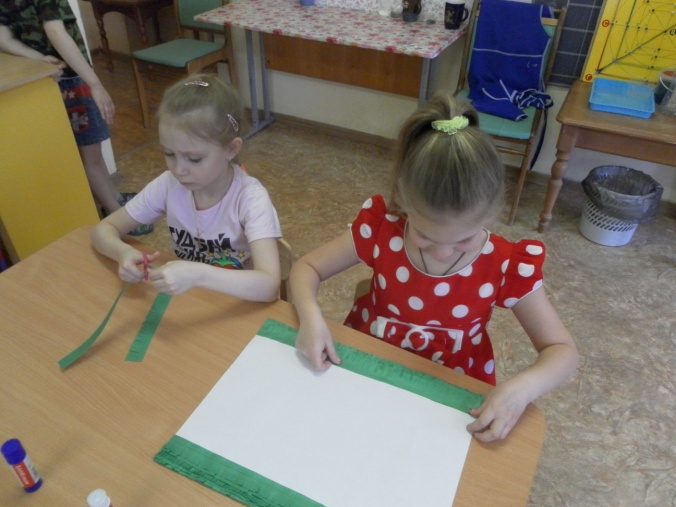 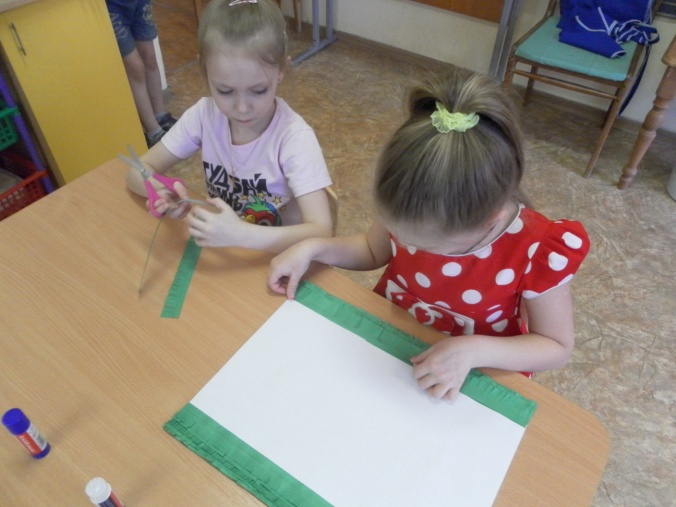 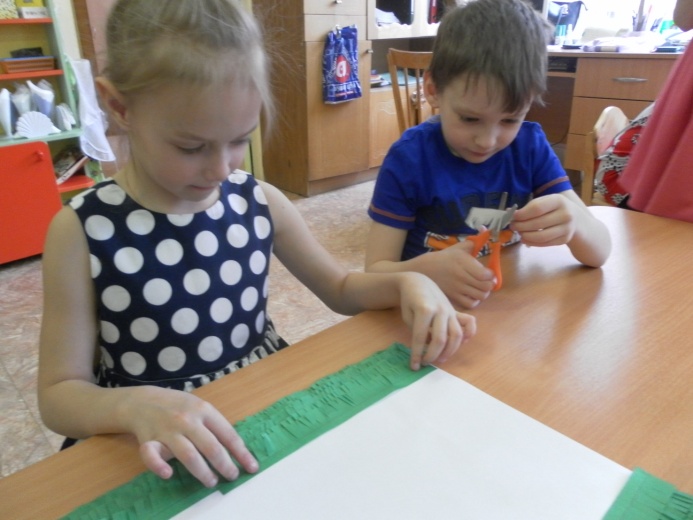 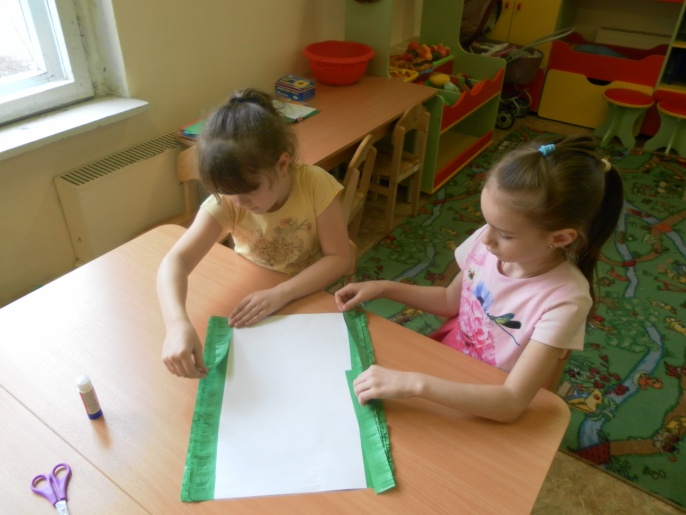 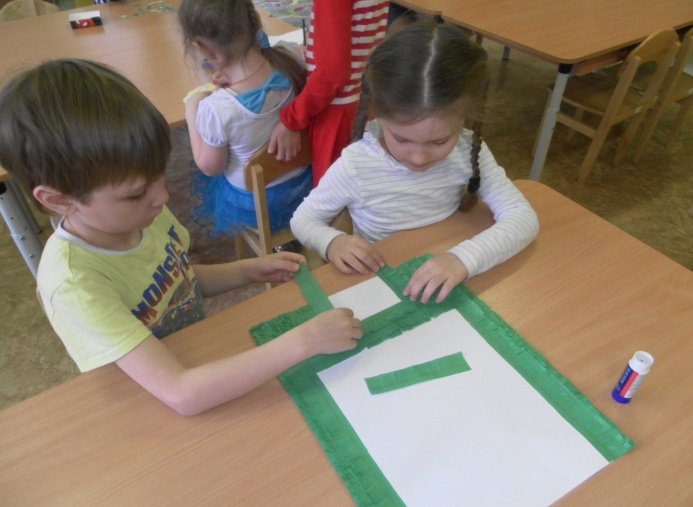 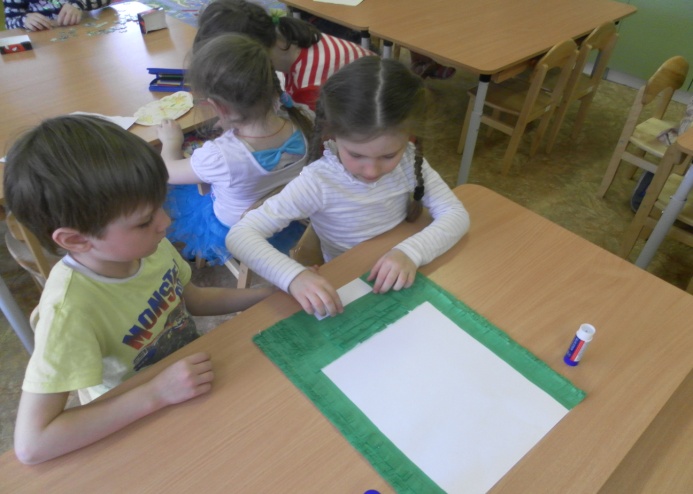 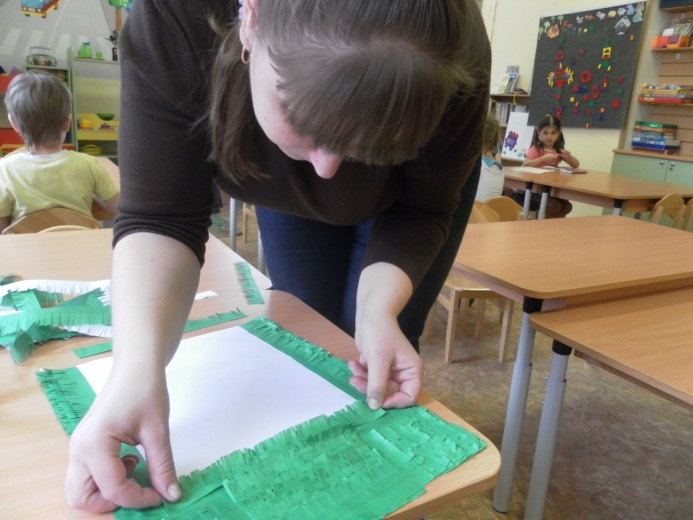 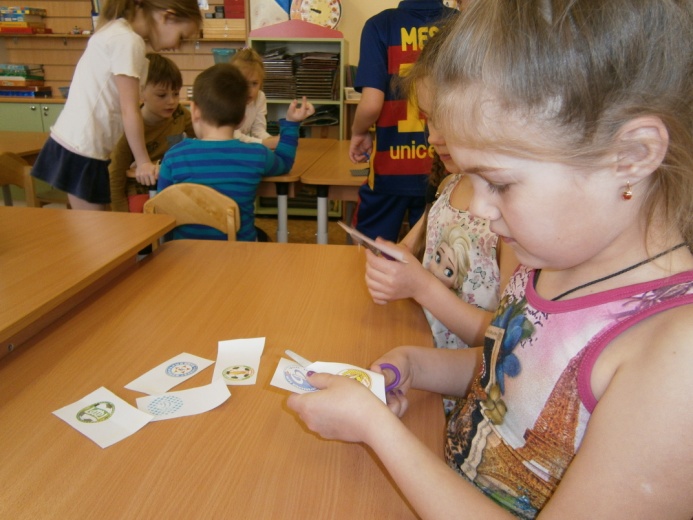 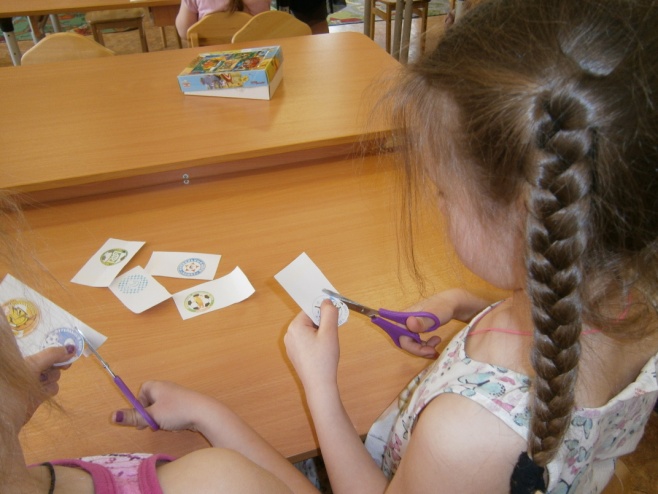 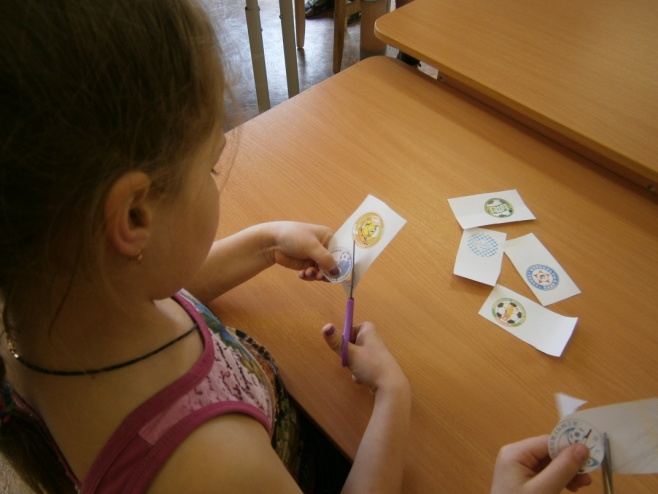 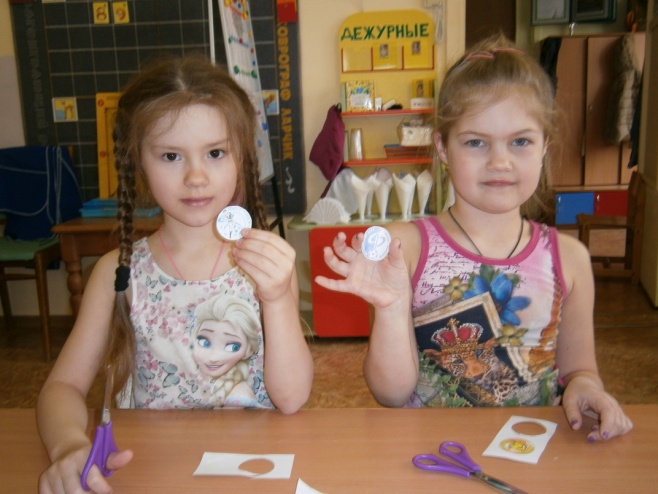 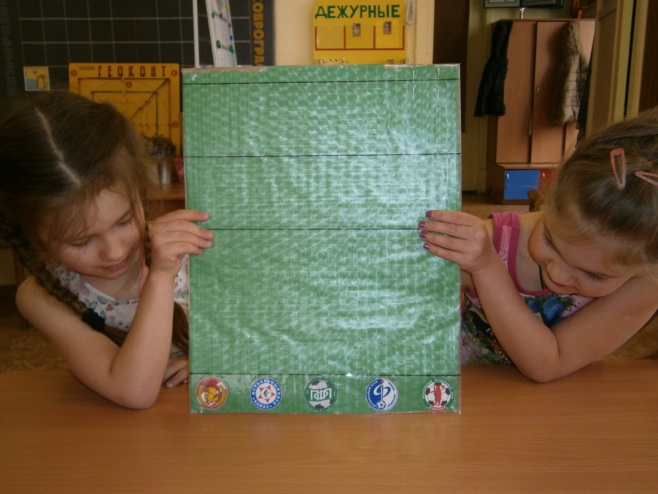 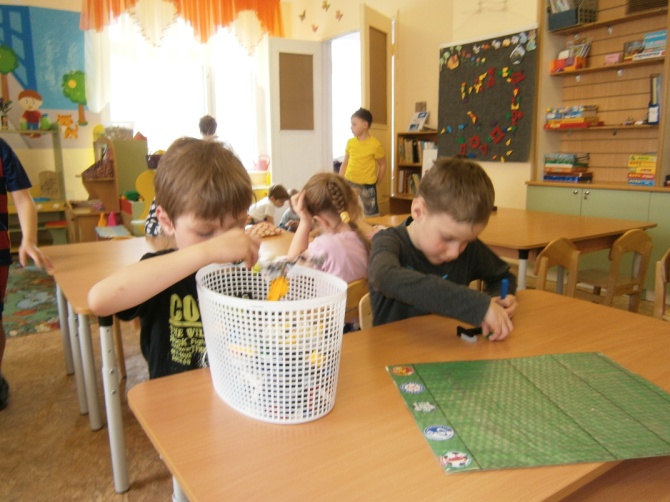 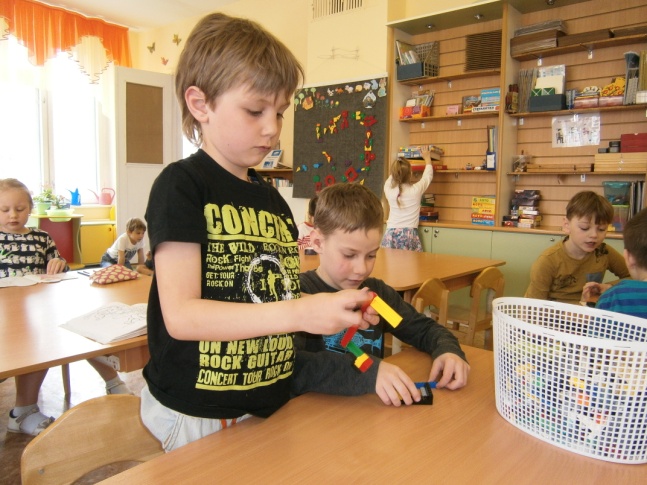 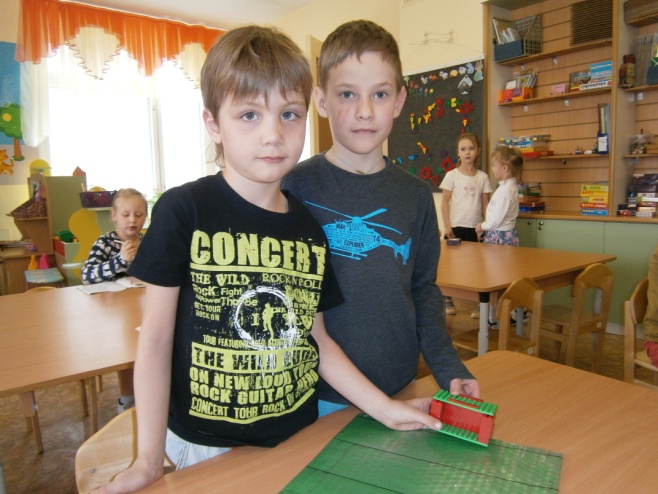 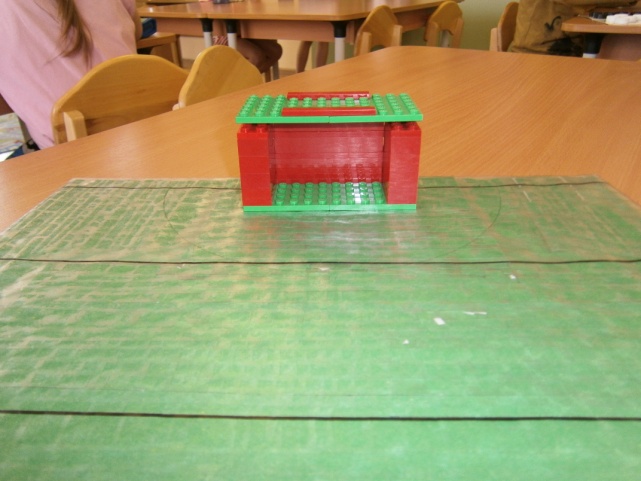